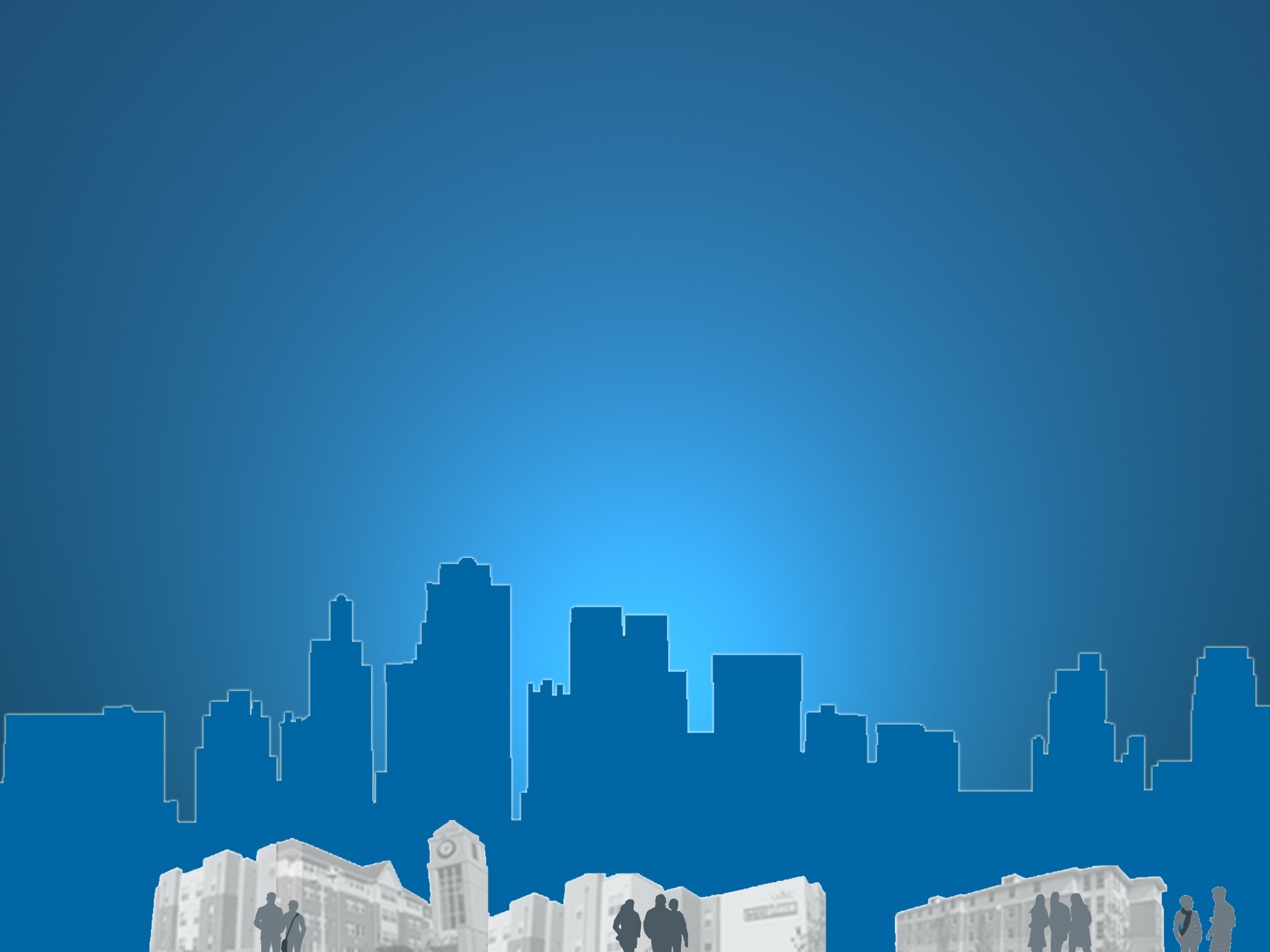 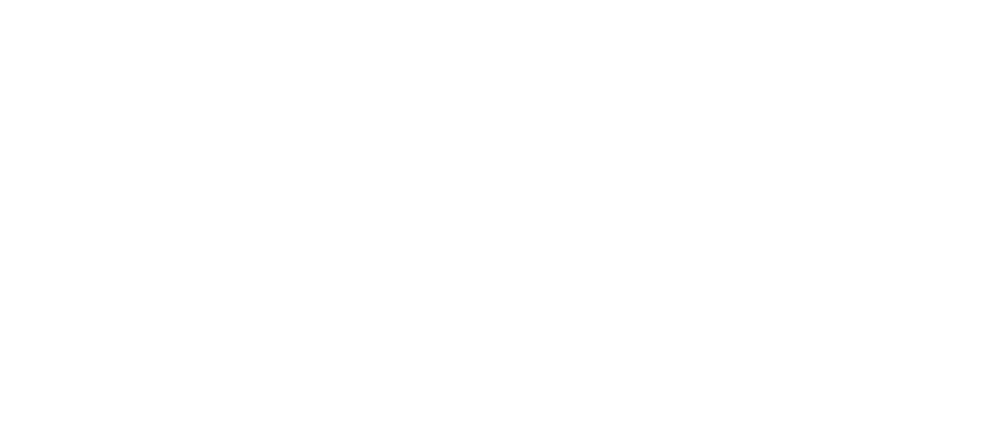 New Faculty Orientation
Chairs & Directors
Administrative Council
Faculty Senate
The Once and Future University
We are all capable of learning…It’s the basic element of evolution and adaptation

Throughout history, in caves and guilds and on the city square, people learned just in time, just in place and just as needed

Barbarians and the Roman Empire – The academy as conservatory
How Do You Define Systematic Oppression?
Unintended Consequences of Conservatory – Conservatory as Gatekeeping … with students left outside the gates

The Story of the University of Missouri System in 2015-16

This is how the revolution begins…
Pressures to Change
Huge Infrastructure

Shifting Student Demographics

Shrinking Revenues

Calls for Accountability

Disruptive Technologies (though not in the ways we read about…)
Impact of the Internet
Conservatory in the Cloud
Education Defined
Quality = Interactivity and Engagement
Re-definition of Expertise
Making the Connection between Learning and Research
Customization of Programs and Services
Use of Big Data
Disaggregation of Infrastructure
More and More Aggressive Competition
Back to the Future
Bridges, not GatesStudents today sacrifice more to learn than any other generation in history.Students are capable of learning – lack of prep is system failure
Mass CustomizationJust in time, just in place, just as needed
Great Instruction Has Always Been Highly Engaging
Steve Jobs on Apple’s Key to SuccessGet technology out of the way so people can do what they want to do
“Big Data” (Learning Analytics)Big data will unravel mystery behind failure and how to engineer success
“Professionalization of the Professorate”
Provost’s Vision:Model 21st Century Public Urban Research University
Research:
Data-driven in all operations
Quality Curriculum
Based on research and current knowledge base
Governed by well-prepared and well-supported faculty
Public:
Flexible formats
Highly engaging
Accessible and affordable to diverse constituents
Get infrastructure barriers out of the way of learning
Shared services for good stewardship and synergy of strategy and operations
Urban:
Addresses significant social needs through signature opportunities
In collaboration with and in service of key constituencies
Addresses core competencies of the 21st Century
Engages in interdisciplinary thinking to address complex systems
The purpose of reorganization…
Goal = 
Create an administrative structure that positions UMKC best for success now and in future, by strengthening our ability to serve our academic mission:
Promote interdisciplinarity for cutting-edge research, teaching, service
Support research
Foster student engagement in curricular and co-curricular experiences
Facilitate efficient effective use of resources
Minimize/eliminate infrastructure barriers
Meet critical social needs through signature opportunities